1er mai 92 : Philippe Busquin ()
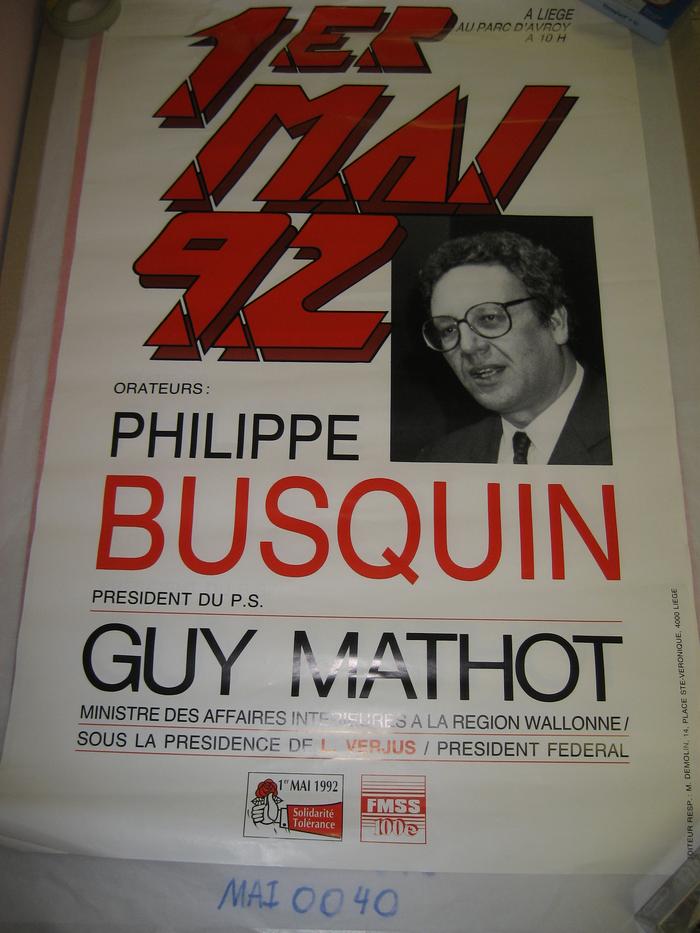 Procès Cools : journal impertinent d'un témoin engagé (379387)
July 5 2010 at 2:07:57
Bicentenaire de la Révolution française : 1989 : la Révolution française : première révolution des droits de l'homme (1006845)
September 21 2011 at 11:09:41
Le socialisme autogestionnaire (1170765)
November 24 2011 at 2:11:39
Avec André Cools : au cœur du parti socialiste liégeois (3563506)
November 19 2014 at 4:11:28
Une équipe solide pour la Province  (ARC-C AFF ELE 0180)
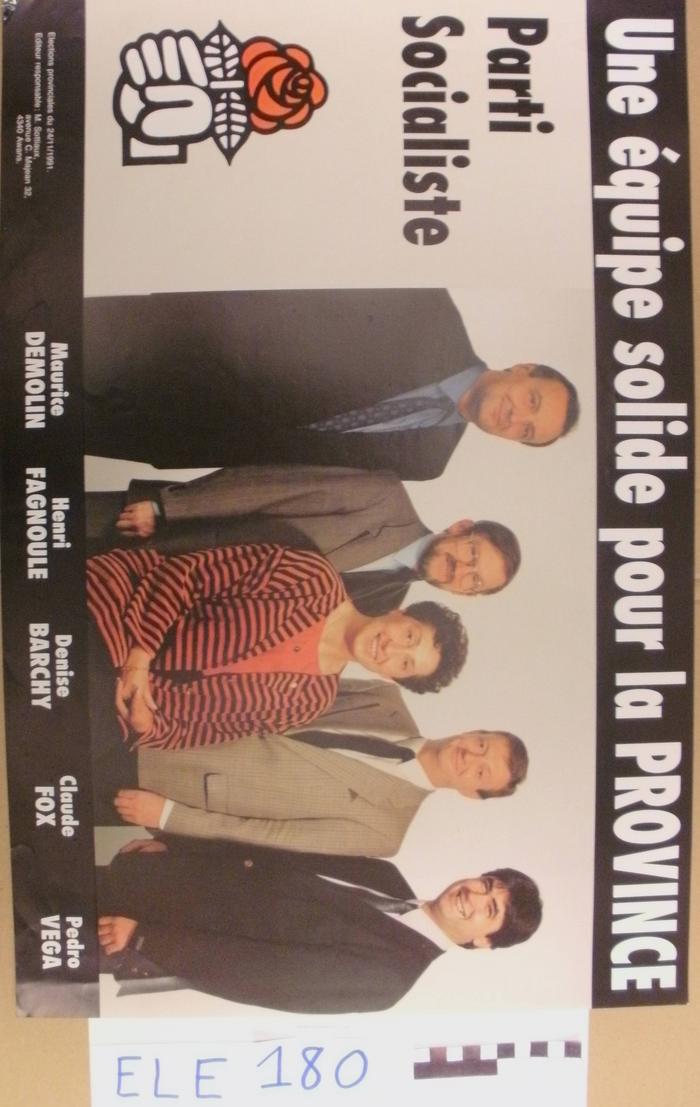 November 29 2012 at 9:11:07